Stikes Notokusumo
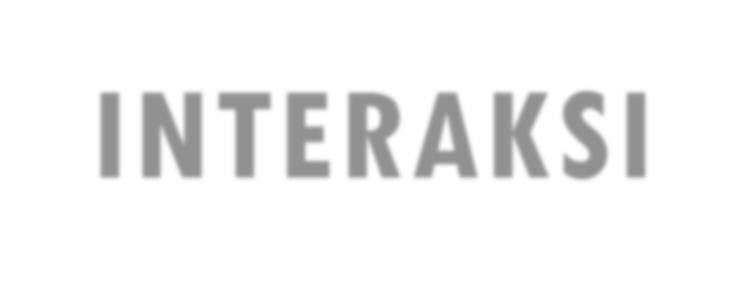 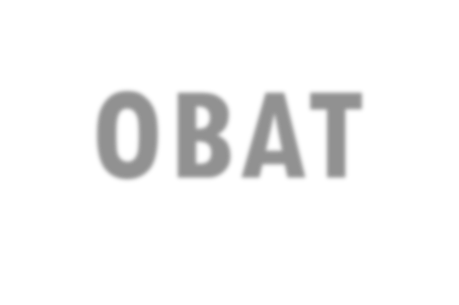 INTERAKSI OBAT
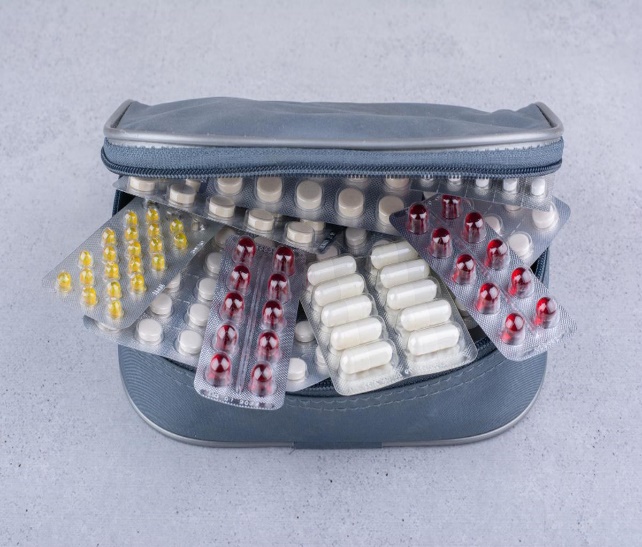 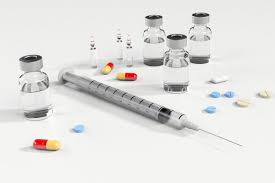 Ns.Suyamto SST.,MPH
Sesi 2
INTERAKSI OBAT
Efek suatu obat akibat adanya obat  lain yang diberikan secara bersamaan  atau terpisah obat berinteraksi  sehingga efektivitas atau toksisitas  obat berubah.
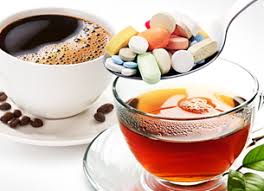 INTERAKSI OBAT : efek farmakoterapi yang timbul akibat  terjadinya reaksi obat dengan substansi lain  ( obat, makanan dll ).
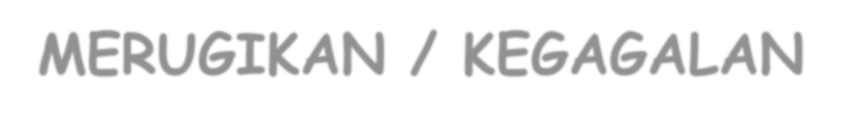 MERUGIKAN / KEGAGALAN  FARMAKOTERAPI

MENGUNTUNGKAN  FARMAKOTERAPI
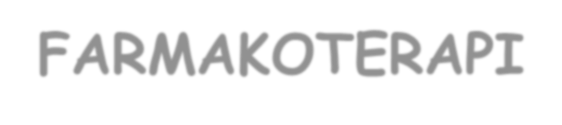 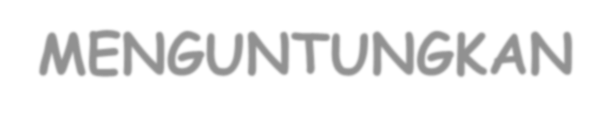 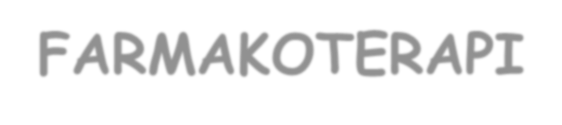 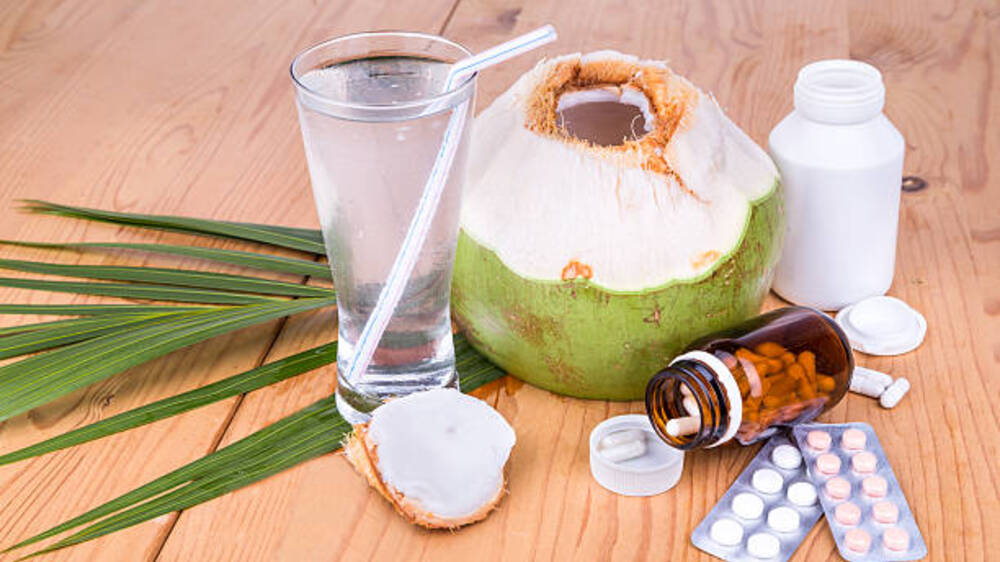 2
DEFINISI
Interaksi obat adalah perubahan efek suatu obat
(index drug) akibat adanya obat lain (precipitant drug),  makanan,atau minuman.
Efek yang memang dikehendaki (Desirable Drug  Interaction)
Efek yang tidak dikehendaki (Undesirable/Adverse Drug  Interactions = ADIs  Efek toksik / unefektif)
FAKTOR RESIKO TERHADAP INTERAKSI OBAT
BERBAGAI FAKTOR DAPAT MEMPENGARUHI KERENTANAN PASIEN TERHADAP INTERAKSI OBAT: 
Pasien lanjut usia 
Orang yang minum lebih dari satu macam obat 
Pasien yang mepunyai gangguan fungsi ginjal dan hati 
Pasien dengan penyakit akut 
Pasien dengan penyakit yang tidak stabil
MEKANISME INTERAKSI OBAT
Secara garis besar dapat melalui beberapa cara yaitu :
Interaksi secara farmasetik (inkompatibilitas)
Interaksi secara farmakokinetik
Interaksi secara farmakodinamik
INTERAKSI FARMASETIK
Interaksi secara kimia / farmasetis terjadi apabila : secara fisik atau kimia suatu obat inkompatibel dengan obat lainnya inaktivas  obat.
Inkompatibilitas farmasetik bersifat langsung dan dapat secara fisik atau kimiawi – terjadinya presipitasi, perubahan warna, tidak terdeteksi (invisible) → obat menjadi tidak aktif – fenitoin + larutan dextrosa 5% → presipitasi; – amfoterisin B + larutan NaCl fisiologik → presipitasi.
INTERAKSI FARMAKOKINETIK
Interaksi dalam proses farmakokinetik, yaitu absorpsi, distribusi, metabolisme dan ekskresi (ADME) : – meningkatkan kadar plasma obat – menurunkan kadar plasma obat

Interaksi obat secara farmakokinetik yang terjadi pada suatu obat tidak dapat diekstrapolasikan (tidak berlaku) untuk obat
INTERAKSI OBAT   BERDASAR FARMAKODINAMIK
INTERAKSI OBAT YANG TERJADI PADA RESEPTOR

DAPAT PADA RESEPTOR YANG SAMA
DAPAT TERJADI PADA RESEPTOR YANG BERBEDA
INTERAKSI FARMAKODINAMIK
R/ Seledri Kumis kucing
Seledri :Flavonoid Apiin dan Apigenin Vasodilator
Kumis kucing : Flavonoid polimetoksi : sinensetin,  eupatorin; garam kalium; dan inositol Diuretika
Efek :	Sinergis (Supra-additif) Penurunan tekanan  darah
INTERAKSI FARMAKODINAMIK
R/- Bupleurum falcatum + Sedatif
Efek: Potensiasi  efek sedatif
R/Clavulanic acid (beta-lactamase inhibitor)+  Penicillin
Efek: Potensiasi  menurunkan resistensi  penicillin
INTERAKSI FARMAKODINAMIK
R/ Kunyit + Bawang putih  menurunkan  kolesterol
R/ Pare + Brotowali  menurunkan gula darah  R/Garlic + Warfarin  meningkatkan risiko perdarahan (efek negative)
R/ Antidepresant + Gingko / St.John’s Wort  Serotonin syndrome (efek negative)
Efek: Additif
INTERAKSI FARMAKODINAMIK
R/ Daun  Senna  Daun The

Daun Senna (Cassia senna) : Antrakinon Senosida Laksansia
Daun Teh (Camellia sinensis) : Tanin EGCG (Epi Gallo  Catechin Gallate)  Konstipasi

Ramuan  ANTAGONIS  Tidak efektif
MEKANISME INTERAKSI OBAT
Mekanisme interaksi dapat berupa 

Penghambatan (inhibisi) metabolisme, 
Induksi metabolisme,
Perubahan aliran darah hepatik.

Peran metabolisme obat pada dasarnya obat aktif yang larut dalam lemak diubah menjadi tidak aktif sehingga mudah dikeluarkan dari tubuh.
INTERAKSI PADA PROSES METABOLISME OBAT
Obat tertentu dapat menginduksi atau menghambat metabolisme obat lain. 
Induksi enzim akan meningkatkan kecepatan metabolisme obat lain sehingga kadar dan efektivitasnya akan menurun, atau sebaliknya dapat meningkatkan pembentukan hasil metabolisme yang berisiko toksik.
KRITERIA OBAT PENDESAK (DISPLACER)
Asam organik
Afinitas terhadap albumin sangat kuat
Harga Vd kecil (mendekati volume plasma)
Kadar terapi dalam darah = 150mg/ml, BM:250
Kadar dalam plasma mendekati atau lebih besar dari 0.06 mM
INTERAKSI METABOLISME
Mekanisme interaksi dapat berupa
penghambatan (inhibisi) metabolisme,
induksi metabolisme,
perubahan aliran darah hepatik.
Interaksi pada
proses METABOLISME
Peran metabolisme obat pada dasarnya obat aktif yang  larut dalam lemak diubah menjadi tidak aktif sehingga  mudah dikeluarkan dari tubuh.

Pegang peran : enzym cytochrome P-450.

Obat atau makanan/substansi lain :

memacu kerja enzym ( enzym inducer )

menghambat kerja enzym ( enzym inhibitor )
Makanan yang masuk golongan
Enzym inducer :
-Charbroiled food	( cyp 1A2 )
-Cigarette smoke	( cyp 1A2 )
-Ethanol	( cyp 2C9 ; cyp 2E1 )

Enzym inhibitor :
- grape fruit juice	( cyp 1A2 ; cyp 3A4 )
beberapa contoh
interaksi pada proses	METABOLISME :
enzym inducer:
-asetaminofen (parasetamol) + charbroiled food
kadar asetaminofen dalam darah rendah.
- demikian juga pada perokok.

enzym inhibitor:
- Nifedipin + grapefruit juice
kadar nifedipine
dalam darah tetap tinggi dan efeknya jauh lebih lama.
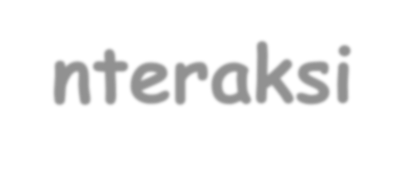 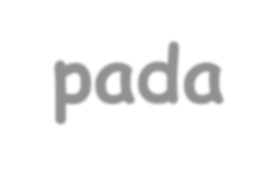 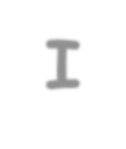 Interaksi pada
proses ELIMINASI/ EKRESI.
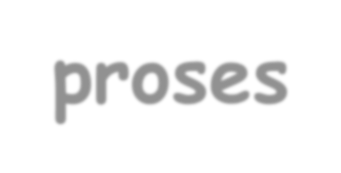 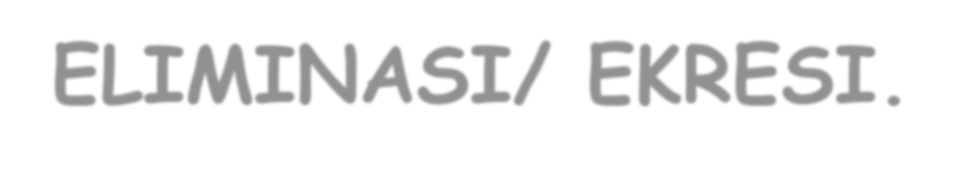 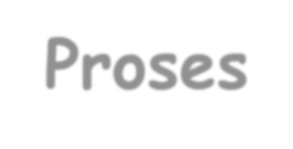 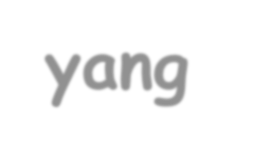 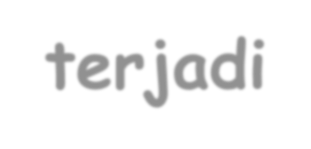 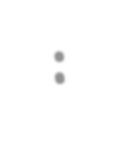 Proses yang terjadi :
transport aktif pada membran sel
suasana pH diginjal.
Dampak : obat akan cepat diekresikan atau
akan diperlama ekresinya.
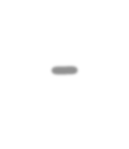 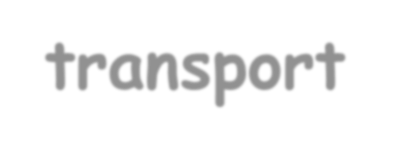 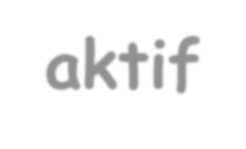 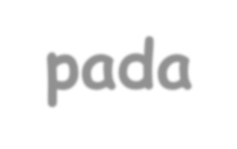 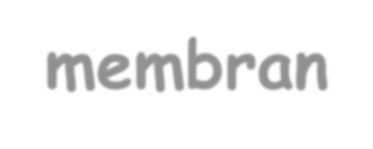 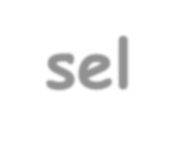 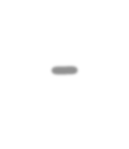 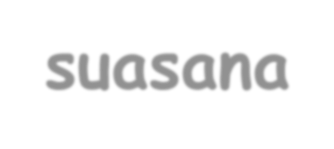 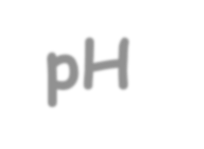 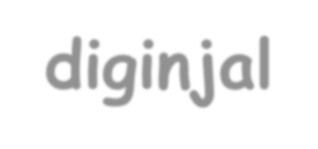 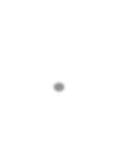 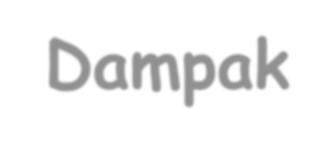 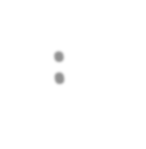 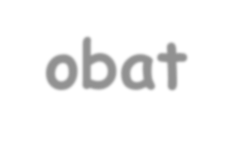 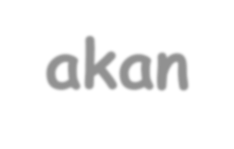 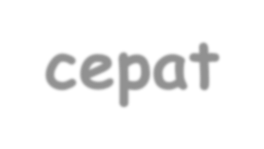 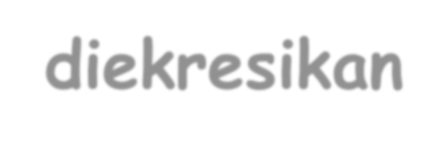 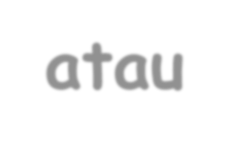 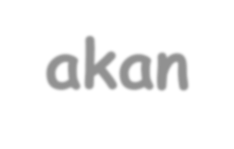 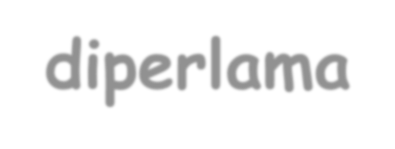 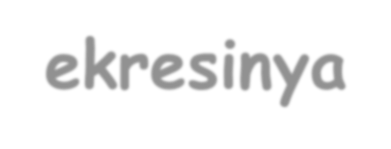 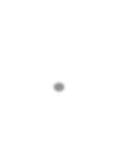 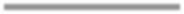 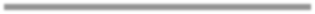 28
INTERAKSI YANG  MENYEBABKAN  EFEK  ADITIF
Interaksi Aditif adalah jumlah efek 2 obat.
Kedua obat tersebut bisa bekerja pada reseptor yang sama atau reseptor yang
berbeda.


Contoh : Efek depresi SSP aditif disebabkan karena pemberian sedative, hypnotic,
dan opioid, bersama dengan konsumsi ethanol.
INTERAKSI YANG MENYEBABKAN SINERGISTIK
Interaksi supra-aditif (sinergistik), yaitu hasil interaksi lebih besar daripada jumlah  kedua obat.


Contoh : Kombinasi antibiotik sulfonamide dengan dihydrofolic acid reductase  inhibitor berupa trimethoprim
INTERAKSI OBAT  DAN  MAKANAN
Interaksi obat dan makanan terjadi bila makanan  mempengaruhi bahan dalam obat yang diminum sehingga  obat tidak dapat bekerja sebagimana mestinya.
Interaksi ini dapat menyebakan efek yang berbeda-beda, dari mulai peningkatan atau penurunan efektifitas obat  sampai efek samping.
Makanan dapat menunda, mengurangi atau meningkatkan  penyerapan obat.
Penyebab dapat terjadinya interaksi obat dengan maknan adalah
:
Perubahan motilitas lambung dan usus,  terutama kecepatan pengosongan lambung  dari saat masuknya makanan.
Perubahan ph, sekresi asam serta produksi empedu.
Perubahan suplai darah di daerah dimukosa saluran cerna
Dipengaruhinya proses transport aktif obat oleh makanan.
Perubahan biotransformasi dan eliminasi
Jenis obat dan makanan yang dapat beriteraksi.salah satu contoh keasaman dari  jus buah dapat menurunkan efektifitasantibiotik, susu  dapat membentuk khelat  apabila diminum bersama tetrasiklin.
TERIMAKASIH